新規陽性者数と入院・療養者数（４月６日時点）
資料１－３
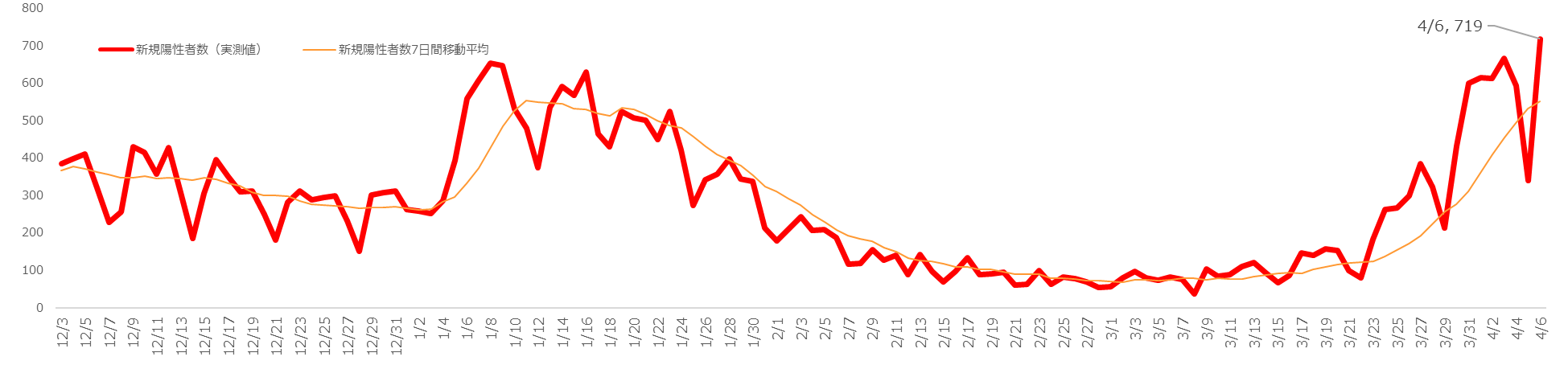 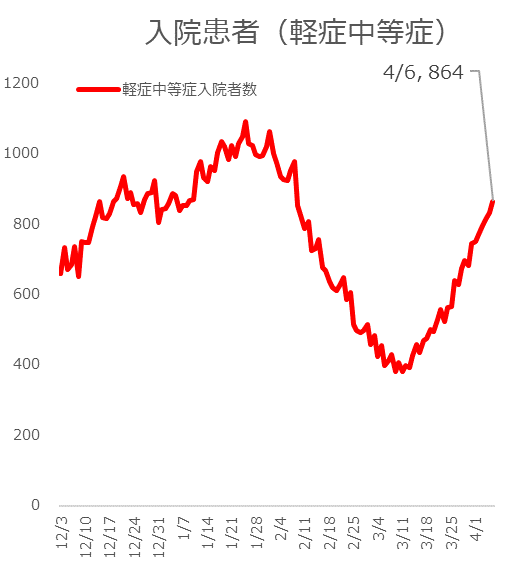 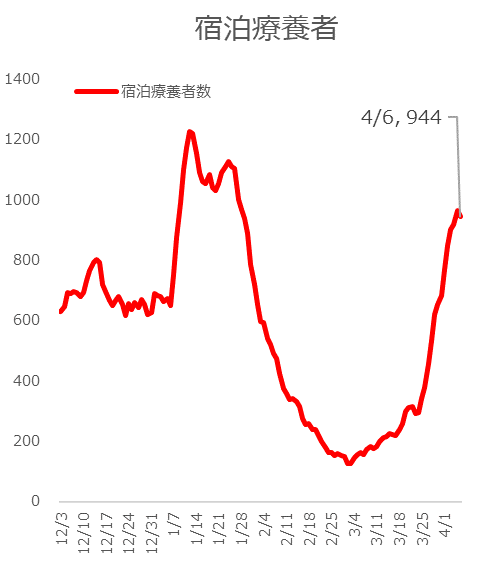 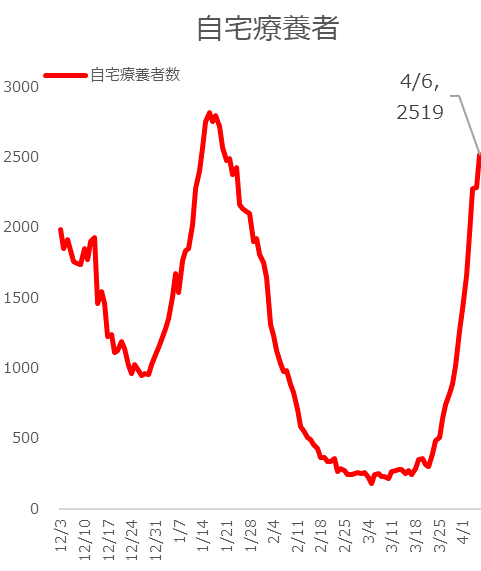 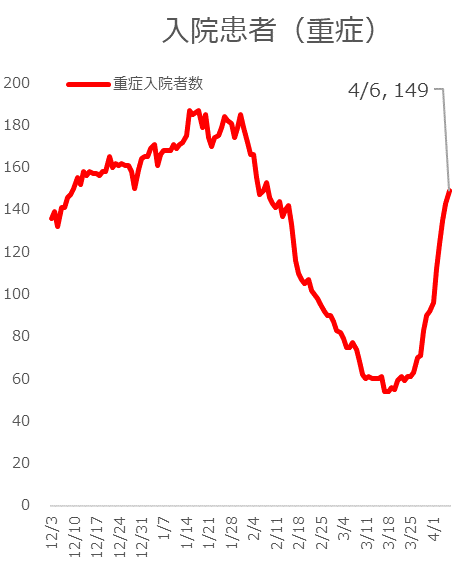 1
入院・療養状況（４月６日時点）
2
新型コロナウイルス感染症患者受入病床の確保・運用状況
●　重症病床運用状況（令和２年12月４日以降）
●　軽症中等症病床運用状況（令和２年12月４日以降）
４月６日現在　病床運用率5７.８％
　運用病床数 1,496床※
　入院患者数　864人
　　　　   　　　※小児・精神患者用病床等約80床含んでおり、
　　　　　   　　　　一般患者に限ると病床利用率はより高くなっている。
４月６日現在　病床運用率8６.1％
　運用病床数 173床
　入院患者数　149人
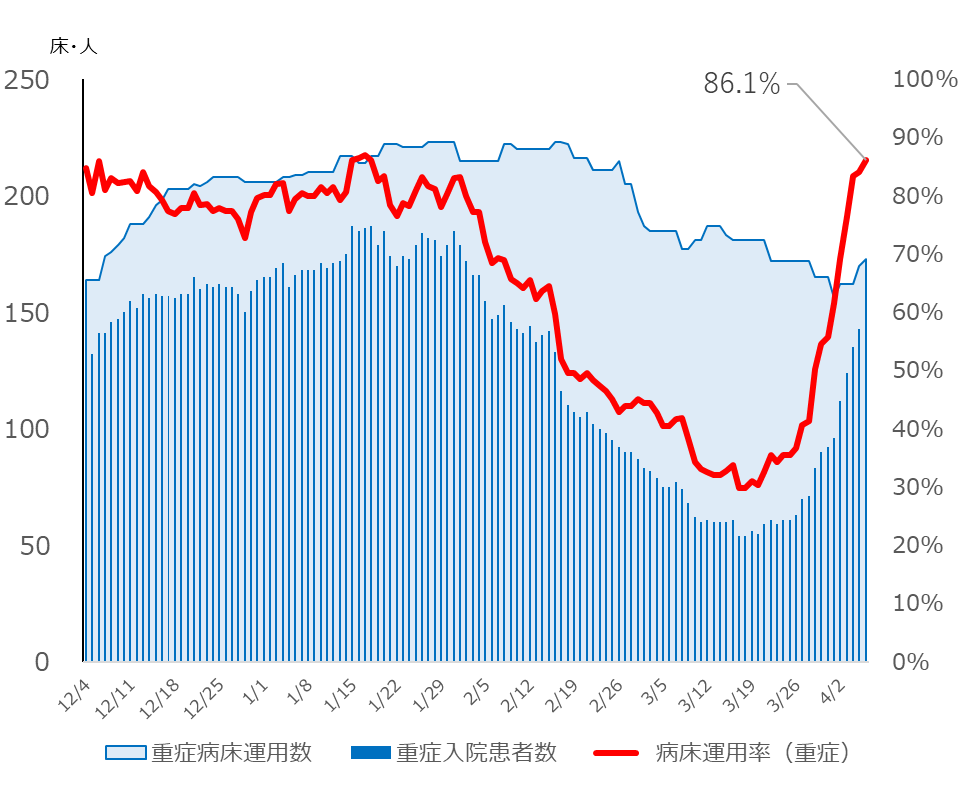 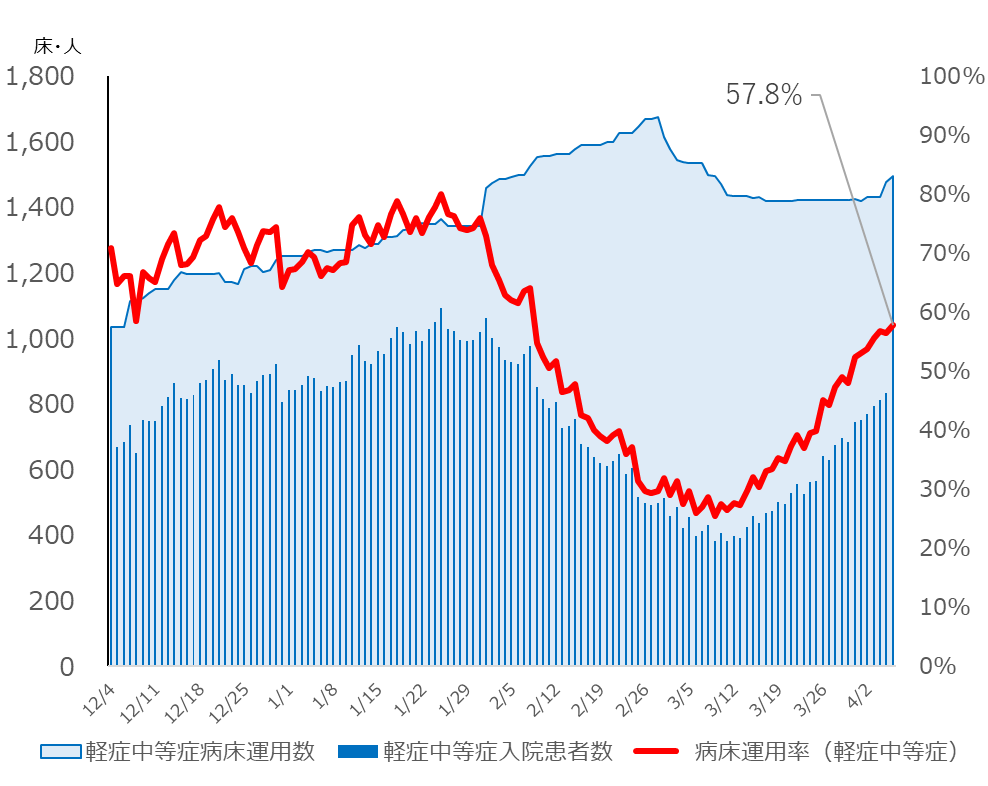 3
新規陽性者数と重症者数の推移
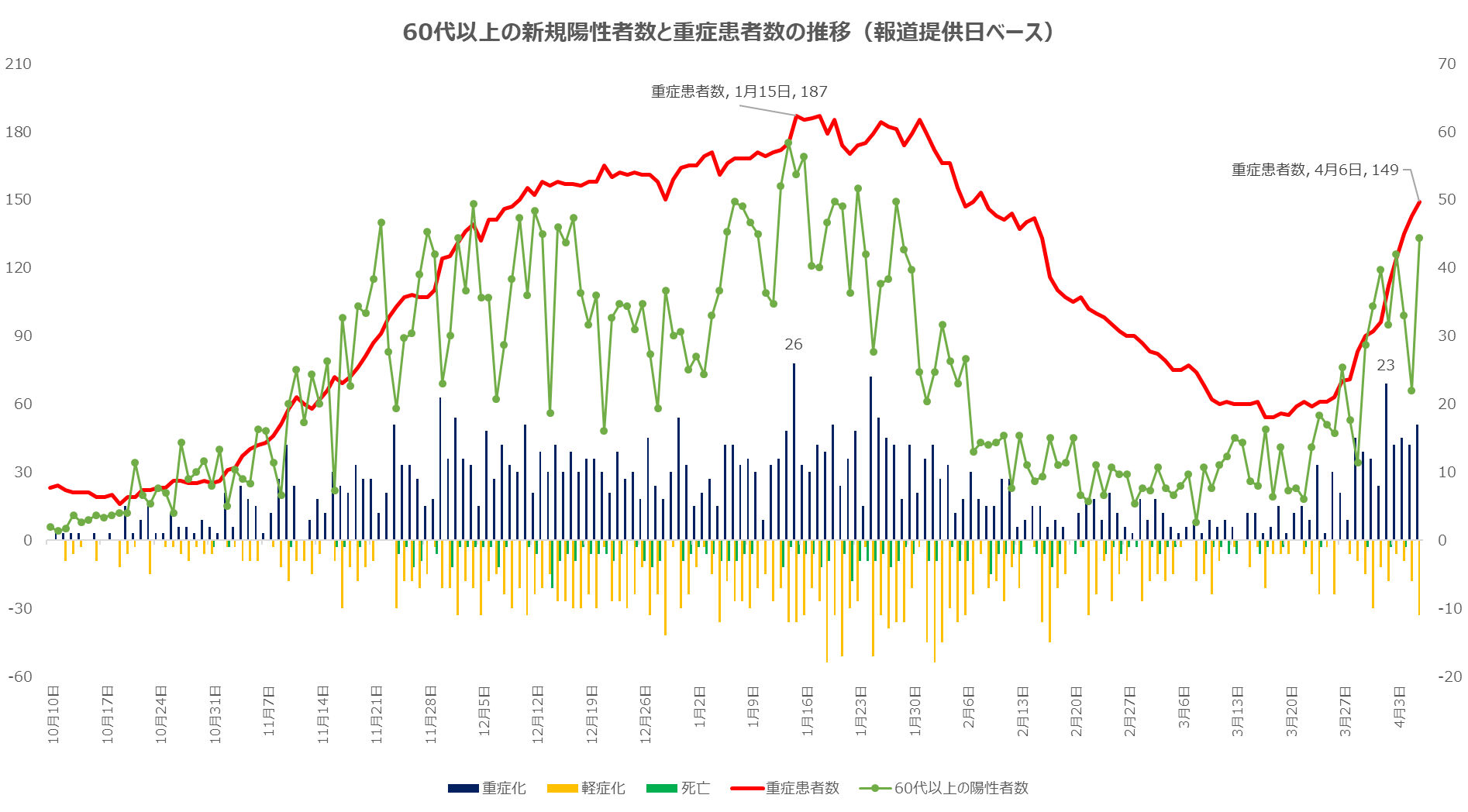 60代以上の新規陽性者数と重症患者数
重症化・軽症化・死亡の人数
4
重症者数と60歳以上の陽性者数の推移
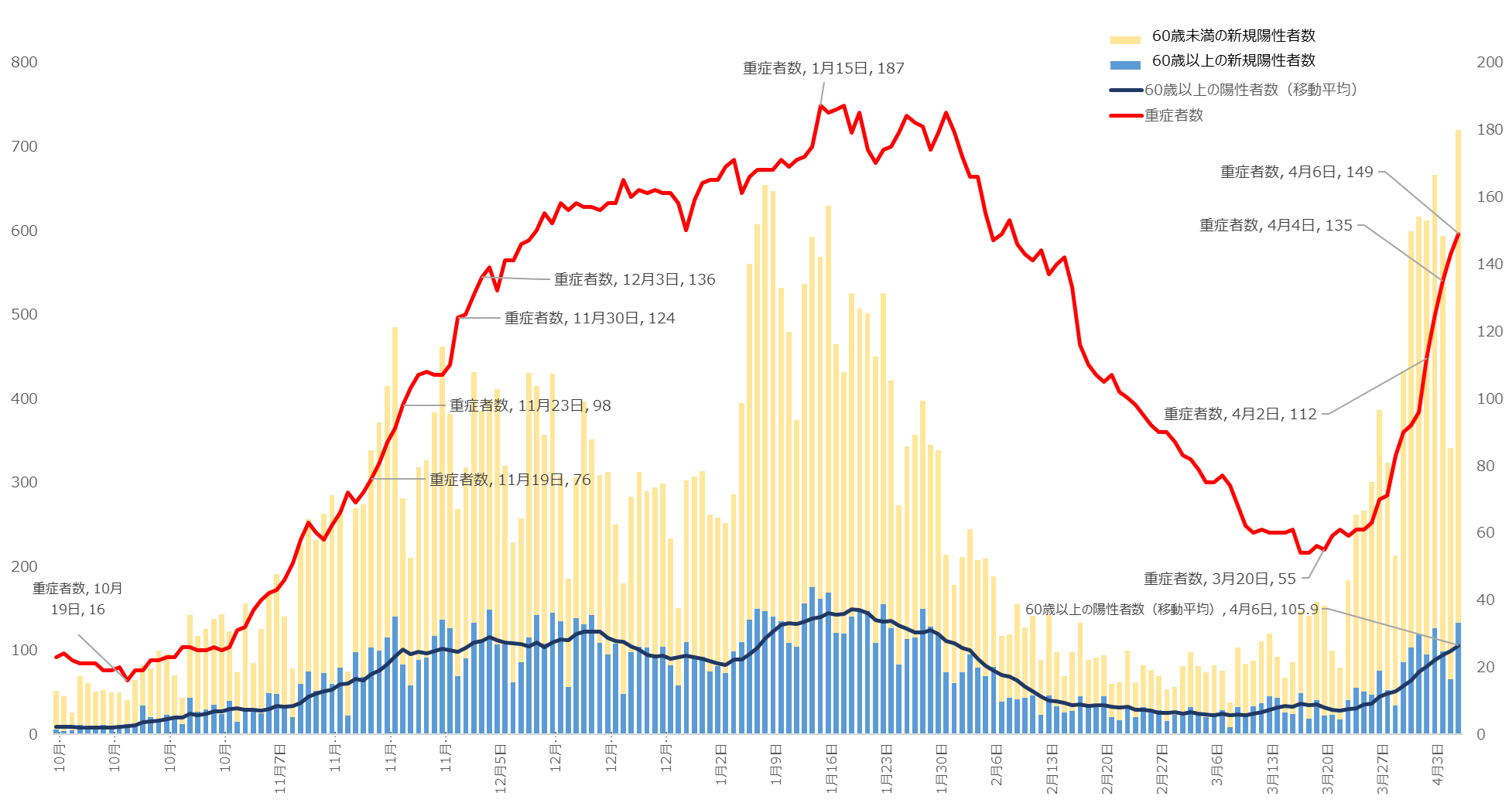 陽性者数
重症者数
10/19
約3か月間で171名増加
12/3
レッドステージ1移行
（赤信号点灯）
45日間で120名増加
15日間で80名増加
約40日間で100名増加
13日間で約60名増加
35日間で約80名増加
1か月間で60名増加
見張り番指標探知
（20・30代新規陽性者数
7日間移動平均及び前日比）
5